LEGAL DESCRIPTION V. BOUNDARY DESCRIPTIONS;WHY ATTORNEYS SHOULD NOT PREPARE BOUNDARY DESCRIPTIONS!
D. Robert Davidson, PLS, Esq.
drd1@verizon.net
570-784-7516
The Material Presented During This Class Is For Informational Purposes  Only And Should Not Be Considered As Legal Advice
There Is No Intent To Create An Attorney Client Relationship Between Any Class Participants And Instructors
Participants Should Consult With Their Attorney Before Relying Upon Any Information Received During This Presentation
WHAT’S THE DIFFERENCE BETWEEN A LEGAL DESCRIPTION AND A BOUNDARY DESCRIPTION
A legal description and a boundary description may or may not be the same.
A legal description is defined as a Formal, detailed, and description that definitively identifies and locates a specific property. Intended as legal documents such as deeds. (Black's Law Dictionary)
Boundary Description – Commonly referred to as a “legal description”, a boundary description is the written description of real estate that identifies its precise location, boundaries, and any easements or restrictions for the purpose of a legal transaction, such as a transfer of ownership.  (PSLS Survey Standards
Title v. Boundary
It has been said that surveyors determine boundaries and courts determine title.
For a surveyor to determine boundaries it often requires considering title and understanding how court’s view title.
Battle of Hastings 1066
Edward the Confessor, King of England, dies childless.
Anglo-Saxon King Harold II assumes the thrown.
William of Normandy (William the Conqueror) defeats Harold at the Battle of Hastings.
William confiscates all the land held by the nobles.
During the course of the redistribution of the land the Estate System arose.
Over time the enactment of statutes eroded feudalism and resulted in the basic concepts that exist today which include the independent ownership of land; the ability to freely alienate or transfer land; and inheritability.
Ownership of Real Property
Ancient English common law principles still govern property ownership rights in the United States.
Any system of individual ownership of property must include the following concepts: 
	(1) universality 
	(2) exclusivity
	(3) transferability.
Universality
Must be recognized by everyone.
Many historical examples of conflicts that arose out of a failure of agreement on ownership of property and property rights.
In the Pre-Equestrian Native American System real estate was generally considered a common resource although conflicts occurred between bands related to exclusivity of use.  The introduction of the European system of land ownership led to many conflicts.
Exclusivity
The limited possession, control, or use of the property by a single individual or group.
The authority to determine how the property is used.
The right to exclude others from the property.
Can live in house or rent house.  Can determine how much rent to charge and who to rent to.
Transferability
The right to assign or convey all or part of the property. 
The potential to be conveyed from one owner to another 
One of the four essential elements of value.  
Demand
Utility (Usefulness)
Scarcity
The Estate System
Levels and types of ownership that are possible with regard to real property.
Three characteristics
	(1) Duration
	(2) transferability 
	(3) inheritability.
Freehold and Non-Freehold
Ownership can be divided in terms of:
Space (two people each own half of the land)
Occupancy (two people have the right to occupy a single parcel of property)
Time (a person can have the right to own the parcel for a certain period of time. After this time is over, the right to possess the property will shift to another person)
Freehold Estates
Rights of conveyable exclusive possession and use, having immobility and indeterminate duration
	Fee Simple  
Fee Simple Absolute
Fee Simple Determinable
Fee Simple Subject to a Condition Subsequent
Fee Simple Subject to Executory Limitation
	Fee Tail	Life Estate
Fee Simple Absolute
Most extensive type of ownership. 
Owns all of the property rights that presently exist in the property.
Rights last indefinitely. 
No restriction on inheritance. 
Interest is freely transferable. 
Can be concurrent or shared owners interest but each owner has complete ownership rights to the property use, time and title. 
Joint Tenancy 
Tenancy in Common
Tenancy by the Entireties
Joint Tenancy
Each tenant holds an undivided interest in the whole.
Each is equally entitled to use and enjoy the property.
Right of survivorship. On the death of one joint tenant, the interest of the deceased joint tenant passes automatically to the surviving joint tenant(s)
If the joint tenancy is “severed,” the owners become tenants in common.
Tenancy in Common
Each tenant holds an undivided interest in the whole.
Each tenant may sell or bequeath his/her interest in the property.
The ownership interests of each tenant need not be equal.
No right of survivorship. On the death of one the tenant, the interest of the deceased tenant passes by will.
If a tenant dies intestate, the interest passes by intestacy and not to the other tenants in common. 
A conveyance “to Tom, Dick and Harry” will create a tenancy in common – whether the conveyance specifies it as such. It is the “default”.
Tenancy by the Entireties
Available only to married couples.
Assumed if Grantees are married.
Right of survivorship.
 May provide creditor protection for the couple’s homestead.
Fee Simple Determinable
Ownership rights will or may be terminated at some future time. 
Life Estate 
Estate for Term of Years
When ownership terminates the property reverts to the grantor. 
The grantor retains an interest in the property known as a possibility of a reverter. 
Future Interest
Life Estate
Interest in the property that terminates upon the death of the life tenant or the death of someone else.
Life tenant has the right to enjoy the benefits of ownership of the property, including income derived from rent or other uses of the property, during his or her possession.
At death, the property reverts to the ownership of the remainderman named in the life estate agreement.
Estate for Term of Years
Interest terminates automatically upon the expiration of a fixed period of time. 
Upon termination the property reverts to the ownership of the remainderman named in the tenant for the term of years agreement.
Operates similar to long-term lease. 
Although the tenant for the term of years or the life tenant has the current possessory interest, they have a  duty to take no action that would diminish the value of the property for the taker remainderman at the expiration of the present interest.
Fee Simple Subject to a Condition Subsequent
Transfer limited by use. 
Intent to convey a fee simple absolute but condition has been attached so that if a specified future event happens the grantor will get its property back, provided that the grantor exercises his right of entry or power of termination. 
Right of entry is a future interest 
Property only reverts to the original grantor if he exercises this right.
Fee Simple Subject to Executory Limitation
Estate ends when a specific condition is met.
Transferred to a third party. 
The interest does not revert to the grantor.
Grant of possible future interest in a conveyance 
If the condition is met, the grantee loses the interest and the third party gains it automatically
	Convey property to church for new building 	and if no building is built then to Borough for 	soccer field.
Fee Tail
Estate of inheritance in real property which prevents the property from being sold, devised by will, or otherwise transferred.
Passes automatically by operation of law to the property owner's heirs upon their death.
Abolished in many jurisdictions.
Non-Freehold Estates
Rights of possession and use but not ownership. (Leasehold)
Not inheritable
	Term of Years	Periodic Tenancy	Tenancy-at-Will
	Tenancy at Sufferance
Term of Years
Must be of definite duration - definite beginning and a definite ending. 
Transferor leases the property to the transferee for a certain designated period.
Required to pay rent according to the terms of the rental agreement.
Right to possess property and use and enjoy the fruits that stem from it. 
Not permitted to commit waste on the premises.
Passes to the transferee's personal representative for distribution pursuant to a will or the laws of Descent and Distribution.
Periodic Tenancy
Also known as Estate from Year to Year. 
Similar to Term of Years.
Indefinite duration.
Continues indefinitely until one of the parties gives notice of termination.
Terms of the original lease are implied to carry over.
Created expressly, or by implication
Tenancy-at-Will
Indefinite duration
Either party may end the relationship at any time. 
Created either by agreement, or by failure to effectively create a tenancy for years.
May be terminated by either party without 
Terminates automatically by the death of either party or by the commission of voluntary waste by the lessee. 
Not assignable. 
Lowest type of chattel interest in land.
Tenancy at Sufferance
Also know as a holdover tenancy.
may exist when a tenant remains in possession of property even after the end of the lease, until the landlord acts to eject the tenant.
Occupant may legally be a trespasser.
Continues to enjoy possession of the real property.
May be able to evict tenant at any time, without notice.
Ownership by Discovery
Discovery occurs whenever an purported new location of land previously unknown to western civilization is encountered, even though it may inhabited by natives. 
Explorers representing European Governments took possession of the land for the sovereign in a stylized ceremony. 
By such liturgical act, it was publicly affirmed that the explorer was acquiring the land solely in the name of the sovereign.
Discovery Doctrine
Johnson v. M'Intosh US Supreme Court 1823.
Colonial claims to lands belonging to sovereign indigenous nations during the Age of Discovery. 
Government whose subjects explored and occupied a territory whose inhabitants were not subjects of a European Christian monarch received title to the land.
Native Americans did not hold title and could not transfer it.
Early Land Ownership Transfer
The written word was not always the medium of land transfer. 
The Statute of Uses passed by the English Parliament  in 1536 led to the development of our modern method of transfer and ownership of land.
Before deeds were used to transfer the rights to real estate, the British had developed a system to document the transfer of ownership.
Enfeoffment
Also known as feoffment. 
The complete surrender and transfer of all land ownership rights from one person to another.
Under the feudal system, the deed by which a person was given land in exchange for a pledge of service.
The right to sell the land and the right to pass it on to heirs, evidenced by  a ceremony for transferring the possession of real property from one individual to another. (Livery of Seisin)
Livery of Seisin
Archaic legal conveyance ceremony, formerly practiced in feudal England and in other countries following English common law, used to convey holdings in property. 
The common law in those jurisdictions once provided that a valid conveyance of a feudal tenure in land required the physical transfer by the transferor to the transferee, in the presence of witnesses, of a piece of the ground itself, in the literal sense of a hand-to-hand passing of an amount of soil, a twig, key, or other symbol.
The ceremony took place in front of witnesses, usually the youngest members of the peasantry or serfs who occupied and worked the land. After the seller handed the buyer a clod of turf and a twig from the property the adults thrashed a child who had witnessed the passing of turf and twig severely enough so that the child would remember that day as long as he or she lived, thus creating a living record of the transfer
Pennsylvania Land Transfer
1681, William Penn received a charter from King Charles II declaring him absolute owner of the land that is now Pennsylvania.
State land office was established in 1682. 
From 1732 to 1776, Penn’s benefactors owned all of the unappropriated land in the Province of Pennsylvania and were responsible for its orderly disposal. 
In 1776 upon the Declaration of Independence, Pennsylvania became owner of all unsold land in the state.
Original Land Title
APPLICATION – Under William Penn, oral requests to purchase a specific number of acres at a particular location were made. Under his heirs, applications were written requests and often gave the reason for the request.  
WARRANT –  Written order, based on the application, to survey the requested tract of land.
SURVEY – A surveyor physically measured and marked the land on its premises. 
RETURN OF SURVEY – A statement certifying that the survey is complete was added to the application. It included a diagram of the land and a written description of the property. 
PATENT – A written first title to the property conveying ownership to the individual submitting the application.
Types of Deeds
General Warranty Deed
Special Warranty Deed
Fiduciary Deed
Bargain and Sale Deed
Quitclaim Deed
Court-Ordered Deeds
Oil, Gas and or Mineral Deeds
Deeds of Easements
General Warranty Deed
Historically the most common type of deed.
Provides the highest level of protection to the Grantee. 
Provides that Grantor owns and has a legal right to sell the property.
Provides property is completely free and clear of any liens, debts, or encumbrances.
Special Warranty Deed
Currently most common type of deed.
Grantor warrants against outside claims of ownership only from those claims occurring during Grantor’s ownership.
Grantor warrants they are the legal owner of the property.
Grantor warrants against encumbrances that occurred during Grantor’s ownership
Fiduciary Deed
Executor or administrator of an estate or a trustee of a trust serves as the Grantor.
They do not possess title to the property.
Only offers warrantees as a fiduciary.
Typically a Special Warrantee Deed.
Bargain and Sale Deed
Grantor warrants that they have the right to sell the property.
Grantor does not warrant against any liens or encumbrances.
Buying As Is.
Court-Ordered Deeds
Tax Claim Bureau Deed: A deed for property purchased at a real estate tax upset sale.
Sheriff Deed:  A deed for property purchased at a sheriff sale.
 No warrantees.
Liens and other encumbrances may follow transfer.
Oil, Gas and or Mineral Deeds
Conveys interest in oil, gas and or minerals.
Does not convey interest in surface rights.
Generally includes an implied easement to enter onto the surface to extract oil, gas and or minerals.
Deeds of Easements
Affirmative Easement:  Permits someone not is possession of the property to use the property.
Access easement
Water easement
Negative Easement:  Prohibits the owner of the property from using the property in a certain manor.  (Deed Restriction)
Conservation easement
Deed Components
Premises: The premises are the parties’ names, a statement of consideration paid, the legal description of the property conveyed, and a clause granting the property to the grantee. Today courts agree that consideration doesn’t have to be paid for a deed, so there’s no need to state the consideration paid.
Habendum clause: Habendum is the beginning of the Latin phrase meaning “to have and to hold.” You may still see deeds using this phrase. The clause limits the estate being granted. For example, a habendum clause may limit the grant to a life estate by saying, “To have and to hold during her natural life.”
Reddendum clause: A reddendum clause is a clause by which the grantor reserves some interest in the property, like a life estate or mineral estate. For example, a reddendum clause could reserve mineral rights by saying something like, “All minerals are reserved and excepted from this conveyance.”
Warranties of title: Warranties of title are still common, although they’re often made without expressly reciting the warranties of title in the deed. Instead, if the deed uses granting language specified by state statute, the use of that language has the effect of making the warranties of title even though they’re not included in the deed.
Execution: A deed ends with the execution, or the signatures of the grantors. A deed commonly includes a certificate of acknowledgement by a notary and maybe signatures of other witnesses.
21 P.S. § 1 The form of deed for conveying or releasing lands may be in the following words:
THIS DEED, 
 
Made the ............ day of ............, in the year nineteen hundred and .............., between ............, (Here insert name or names and residence of grantor or grantors), and ........., (Here insert name or names and residence of grantee or grantees);
 
Witnesseth, That in consideration of ............ dollars, in hand paid, the receipt whereof is hereby acknowledged, the said grantor do hereby grant and convey (or release and quit-claim) to the said grantee, all ............ (Here give location and description of property conveyed or released, with recital of title if desired.) ............ (If reservations, exceptions, or special conditions, insert same here.) ............ (If covenants of general or special warranty, insert same here.)
 
In witness whereof, said grantor has hereunto set ............ hand, the day and year first above written.
............
............
 
Signed and delivered in the presence of
21 P.S. § 3  All deeds or instruments in writing for conveying or releasing land hereafter executed, granting or conveying lands, unless an exception or reservation be made therein, shall be construed to include all the estate, right, title, interest, property, claim, and demand whatsoever, of the grantor or grantors, in law, equity, or otherwise howsoever, of, in, and to the same, and every part thereof, together with all and singular the improvements, ways, waters, watercourses, rights, liberties, privileges, hereditaments, and appurtenances whatsoever thereto belonging, or in anywise appertaining, and the reversions and remainders, rents, issues, and profits thereof.
21 P.S. § 10.1Uniform parcel identifier; conveyances, mortgages, releases, and other instruments
(a) In counties adopting a uniform parcel identifier system under statutory provisions on parcel identification, all conveyances, mortgages or releases or other instruments affecting real estate included in the system may be made by reference to the uniform parcel identifier of the real estate being conveyed, mortgaged, released or otherwise affected as indicated on the recorded county tax maps. The first conveyance, mortgage, release or other instrument affecting real estate recorded after the adoption of an ordinance under the statutory provisions on parcel identification shall contain the uniform parcel identifier assigned to the parcel or parcels affected by such instrument. Thereafter, the first conveyance after a change of size and description of real estate represented by a uniform parcel identifier shall contain, in addition to the uniform parcel identifier assigned to the parcel, or parcels affected by the instrument, either:
(1) A metes and bounds description based on a precise survey; or
 
(2) A lot number and reference to a recorded subdivision plan which plan on its face shows metes and bounds prepared by a professional land surveyor as required by the act of May 23, 1945 (P.L. 913, No. 367), known as the “Professional Engineers Registration Law.” [FN1] Any subdivision plan which was prepared prior to the effective date of the aforesaid “Professional Engineers Registration Law,” which contains metes and bounds, shall be acceptable for compliance with these provisions, except that no requirement for metes and bounds description by survey or subdivision plan shall be necessary for any conveyance, transfer, mortgage, release or other purpose involving a right-of-way, surface or subsurface easement or oil, gas or mineral lease or other interest or any subsurface estate. Further, as to any mortgages recorded which seek to grant an interest in real estate which real estate has not obtained a parcel identifier, the failure to refer to the uniform parcel identifier for each such interest or the failure to include a deed reference for each such interest shall not affect the lien of such mortgage.
(b) Any subsequent conveyance, mortgage, release or other instrument affecting real estate so made by reference to the uniform parcel identifier and the record location where the metes and bounds description or first number and reference to a recorded plot plan last appears shall be as effective to pass title or affect title to the real estate so described as it would be if the premises had been described by the metes and bounds description used in the first instrument so recorded or appearing in the recorded subdivision plan.

(c) The uniform parcel identifier, the recorded tax map or record thereof or the recorded subdivision plan shall be received in evidence and in all courts and places as describing the real estate therein designated as though the same were set forth in full as appearing in the first conveyance, mortgage, release or other instrument or as shown on the recorded subdivision plan.
Legal Description
Formal, detailed, and description that definitively identifies and locates a specific property. Intended as legal documents such as deeds. (Black's Law Dictionary)

A Land description consists of the written words which delineate a specific piece of real property. (Wikipedia)

Identifies the location of the land on the ground to the exclusion of all other land, or furnishes some means by which such location can be obtained from other sources.
(The Zigs and Zags of Legal Descriptions)

Location and description of property conveyed or released.  (Pennsylvania Recording Statute 21 P.S. § 1)
Uses of Legal Descriptions
Deeds and other Land Conveyances
Wills
Sales Agreements
Mortgages
Title Insurance
Easements
Licenses
Types of Legal Descriptions
Rectangular (Public Land) Survey System
Uniform Parcel Identifier
Plats, Subdivisions, and Condominium Plans
Mother Hubbard  
Bounded By
Metes and bounds
Public Land Survey System(Rectangular Survey System)
Adopted by the federal government in 1785
Used in some capacity in all states except for the original 13 colonies, and the states created from these colonies and Kentucky, and West Virginia. Texas.
Principal meridians run North-South and East-West intersecting at base reference points.
Lines are established every 6 miles North, South, East and West of the intersection point.
Squares created by intersecting lines are townships. 
Township’s have an area of 36 square miles.
Lines running East-West are Township Lines. 
Lines running North-South are Range Lines.
Range is the measurement East and West of the Range Line  
Township’s are further divided up into areas of 1 square mile called sections. 
There are 36 sections in a township.
Each section contains 640 acres.
The sections are further divided up into quarter sections of 160 acres.
The descriptions are generally read from front to back. For example, "The north 1/2 of the southeast quarter of the southwest quarter of section 24, township 32 north, range 18 east.“
The easiest way to interpret descriptions is from back to front (or, right to left).
Uniform Parcel Identifier
21 P.S. § 331 – Uniform Parcel Identifier Law
Authorizes Counties to establish a uniform parcel identifier system.
A finite, punctuated sequence of numbers indicating the land parcel or other interest in real estate as shown on the recorded county tax map, which sequence may be the existing county tax parcel number.
Relating to condominiums, a designator for the number of the “unit” as indicated on the recorded “declaration plan” shall be included in the sequence of numbers forming the uniform parcel identifier for such “unit.” 
In the case of an interest in real estate less than fee simple, an additional designator may be included in the sequence of numbers forming the uniform parcel identifier for such interest in order to distinguish such interest from the fee simple parcel of which such interest is a part.
Plats, Subdivisions, and Condominium Plans
A plat that is properly recorded and complies with applicable laws will establish the identity of the land.
Subdivision plat maps generally show the location of building set-back lines, easements, and other right of ways that affect the land. It is not necessary to except easements that are drawn on plat maps, provided the legal description references the plat map.
Mother Hubbard
Description of the property not by reference to its physical boundaries but by reference to its ownership.
Must look to other documents to find out which land the grantor owned.
All the land in Columbia Township owned by Donald Mouse.
Bounded By
Location of property defined by the property that surrounds it.
May be defied by natural or artificial monuments.
Considered the most junior of deeds/parcels. 
Must verify parcel is in fact junior.
Must Research the adjoiners.
Metes and Bounds
Derived from English Common Law
Used in the Original 13 Colonies, West Virginia, Kentucky, Maine, Tennessee and Vermont and portions of Ohio.
Bounds
General boundary description 
Natural Monuments.
Artificial Monuments.
Adjoining Land Owners.
Municipal Boundaries 
Metes 
Boundary defined by the measurement of each straight run, specified by a distance between the terminal points, and an orientation or direction. 
Bearings and Distances
Parts of Metes and Bounds Description
Municipality
Tie to a Monument
Traverse to the point of beginning
Actual Courses of the Traverse of the Parcels’ Boundaries
Language of Intent (South 347’ along Red Road)
Area
Exclusions
What is the Purpose of the Description
What are the goals of the description
What is being described
Property Boundary 
Affirmative Easement
Negative Easement
Preamble
Preamble should generally describe the area where the subject property is located
Should include the county and municipality of the property
May include reference to other recorded plats
Description Beginning
Commencing – Description starting at a point that is not on the boundary of the land being described   
 Beginning
Only one “Beginning “point
True point of Beginning
Should start with a straight line call
Should include bearing and distance of the line being described
Free Calls
Just a bearing and distance 
No controls or monuments
“To a point”
Should not use Free Calls when preparing a boundary description
Qualifying Call
To a physical object i.e.: Iron pin, tree, road, river, stone.
Describe them just as you would any other monument
Bearing and distance are only informational…to get you to the object
Qualifying object holds
Double/Multiple Qualifying Calls
Can introduce an error or ambiguity into what was a clear description.  Use the most permanent monument.
Clearly describe the monument.
 Size of pipe, pin, cap.
 Tree size, species, and unusual characteristics (bifurcated, bent, etc.)  
Calling to two monuments can lead to later conflicts. One call may move or change.
Two Lines Occupying The Same Location
Adjoining – Touching, in contact with 
Adjacent – Lying near or close to
Contiguous – In close proximity 
Coincident with – Occupying the same location
Curves
Types of curves
Circular 
Compound
Reverse
Spiral
Vertical
Curve Elements
Radius (R) 
Point of Curve (PC) 
Tangent (T) 
Central Angle or Delta (Δ)
Point of Tangent (PT) 
Arch Length (L) 
Point of Intersection (PI) 
Chord (Ch) 
Degree of Curvature (D)
Curve Descriptions
Simple curve description requires at least two of the elements of the curve
The distance and direction of the curve must be provided
Chord should always be included
Example
Thence by the same, South thirty-seven degrees, thirty-six minutes, zero seconds West for a distance of forty-nine and fifty-three hundredths feet to an iron pin on the edge of Ramp M, formerly Tenth Street, the beginning of a one hundred fifty-five and twenty-six hundredths foot radius curve to the right;
Thence along said curve, one hundred seventy and forty-four hundredths feet, through a delta angle of eighty-four degrees, fifty-four minutes, fifty-nine seconds, (the chord of said curve being South eighty degrees, three minutes, thirty seconds West, for a distance of one hundred fifteen feet) to a point at the intersection of the northern edge of Susquehanna Mall Drive (S.R 8005) and Ramp M, formerly Tenth Street
North
Due North
True North
Magnetic North
Plan North
North
Legal Description Considerations
Must be legally sufficient for a court to determine the location of the property.
Must satisfy the requirements of the client.
Calls should be the shortest with the clearest language.
Make sure you know and understand the words you are using.
Accuracy (Right Location) v Precision (Error in Measurement)
Metes and Bounds Description Problems
Declination (compass) errors - Error caused by the use of a magnetic compass to locate true north. 
Confusion of digits - N57E becomes N37E or vice versa. The digits 6 and 0 were confused, 5 and 3 were confused, and occasionally 1 and 4 were confused.
Reversal of direction - N57E becomes S57W. 
Missing legs - As you will see while abstracting, it's easy to skip a line description, or to forget either the heading or distance. This was particularly common with respect to the last, or "closing" line of the plot.
Mirror of direction - N57E becomes N57W. 
Reversal of digits - N57E becomes N75E. 
Missing lines - Sometimes a whole line of the original deed was not copied. One or more "legs" could be skipped. 
Slipped descriptions - Corner descriptions are "off by one".
Closure – Failure to mathematically close
Ranking of Reliability
Extrinsic evidence may be used to clarify ambiguous legal descriptions.
If not helpful, the reliability of different aspects of legal descriptions are considered.   
Natural monuments
Artificial monuments, including surveyors’ markers
Boundaries of adjacent tracts of land
Courses
Distances
Area
Beginning at a stake and stones about forty feet from the center of the brook that runs across the road South westerly from the dwelling house of the late Arnold Leonard deceased now occupied by the widow Phrelove Leonard and in the west line of the highway leading by the dwelling house now occupied by the widow Phrelove Leonard. Thence Westerly three rods to a stake and stones. Thence northerly five rods to a stake and stones. Thence Easterly three rods to the west line of the highway. Thence Southerly to the place of beginning containing fifteen rods of ground be the same more or less.
Beginning at the mouth of a branch at an ash stump thence up the creek south 20 poles to 2 beach, thence east 41 poles to a small walnut in Arnett's line, thence north 50 east 80 poles to a linn hickory dogwood in said line, thence north 38 poles to an ash, thence west 296 poles with Potts's line till it intersects with Tolly's line, thence south 30 west 80 poles to a whiteoak and sugar, thence east 223 poles to beginning
1908 ESTATE OF SYLVESTER  SORBER DECEASED

Also reserving a road or drive way across said devised premises to line of lands herein after  devised and set apart to and for Lydia J. Sorber, for the use of J.S. and L.J. Sorber to theirs lands herein devised to them, so long as the same may  be needed by them or their assigns for egress and regress to said properties
Questions?
SESSION
EVALUATION
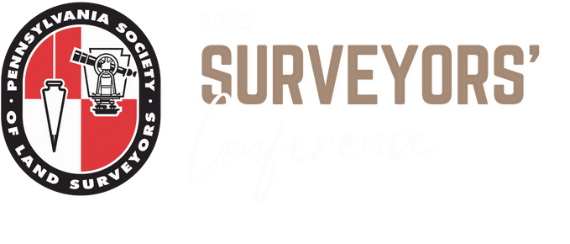 HTTPS://WWW.SURVEYMONKEY.COM/R/2025PSLSEVAL